FAMILY PLANNING
MODULE 2
F. W. MBUTHIA
Course objectives
Define terms used in family planning
Explain Medical eligibility criteria (MEC )
Describe various contraceptive methods
Outline
Definition of family planning
Medical eligibility criteria (MEC )
Contraception methods
Barrier methods
Oral contraceptive pills
Injectables
Implants
Intrauterine device (IUD)
Female and male sterilization
Lactational amenorrhea method (LAM)
Fertility awareness-based methods
DEFINITION OF TERMS
Family planning - ability of individuals and couples to anticipate and attain their required number of children, spacing and timing their births 
Family planning services- educational, comprehensive medical or social activities which enable individuals to determine freely the number, spacing and timing of their children, and to select the means by which this may be achieved (WHO 2009)
DEFINITION CONT..
Contraceptive prevalence - percentage of women who are currently using, or whose sexual partner is currently using, at least one method of contraception. 
It is usually reported for married or in union women aged 15 to 49 years (  A union involves a man and a woman regularly cohabiting in a marriage-like relationship)
DEFINITION CONT..
Contraceptive prevalence rate - proportion of population of childbearing age (15-49) that is currently using either a modern or a traditional contraceptive method. 
Unintended pregnancies is defined as a pregnancy that the woman would have preferred to have at another time (mistimed) or would not have wanted at any time (unwanted)
DEFINITION CONT…
Unmet need for family planning -the percentage of women aged 15 to 49, married or in a union, who report the desire to delay or avoid pregnancy, but are not using any form of contraception
A contraceptive is a drug, device, or a method used to prevent pregnancy or reduce the chances of getting pregnant without avoiding sexual intercourse
Principles of family planning
Right to decide the number of children one wishes to have
Partnership- male involvement
A social service- the right to scientifically sound services
Skilled attendant & an enabling environment
Supportive healthcare system
Equity for all- reproductive rights
Benefits of family planning
Helps to improve the health of mother , child and entire family
Helps mothers and infants to bond without interruptions  of other siblings
Enhances family relationships- physical, social, emotional
Enables couples to enjoy sex without fear of unplanned pregnancy
Benefits of FP
Allows planning of pregnancies and births
Enables parents to effectively care for their families
Allows parents to work without interruptions of frequent maternity leaves- income boost
Scope of FP
Counselling
Provision of contraceptives
Follow-up and referral
Record keeping
Supervision
Logistics
Counselling
Greet, Ask, Tell, Help, Explain, and Return” (GATHER); 
“Rapport, Exploration, Decision making, and Implementation of decision,” (REDI); 
The Balanced Counselling Strategy Plus (BCS+)-incorporates counselling, screening, and services  for STIs, including HIV, within routine FP consultations
Patient assessment
History taking
General physical assessment
Breast examination
Pelvic examination
Papanicolau smear
Contraceptive Methods
Barrier methods
Oral contraceptive pills
Injectables
Implants
Intrauterine device (IUD)
Female and male sterilization
Lactational amenorrhea method (LAM)
Fertility awareness-based methods
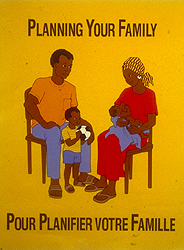 Pregnancy Rates by Method
Spermicides
Female condom
Standard Days Method
Male condom
Oral contraceptives
DMPA
IUD (TCu-380A)
Rate during perfect use
Female sterilization
Rate during typical use
Implants
0
10
20
25
30
5
15
Percentage of women pregnant in first year of use
Source: CCP and WHO, 2007.
[Speaker Notes: For women who want to avoid childbearing, contraceptive method effectiveness (how well a method works) is one of the most important characteristics for choosing a method. As depicted in this chart, contraceptive failure can occur with any method; however, some methods are more effective than others. This slide shows pregnancy rates for various contraceptive methods. The red rectangles show pregnancy rates for perfect use, reflecting how often a contraceptive method fails when it is used both correctly and consistently. The blue rectangles show pregnancy rates for typical use, reflecting how often a contraceptive method fails in real-life situations, when it may not always be used correctly and consistently. Typical use rates vary depending on user characteristics, user behavior, the adequacy of counseling, and access to resupply. 
Differences between correct and typical use rates are greater for some methods than for others. Client-controlled methods may have low pregnancy rates with correct and consistent use but higher pregnancy rates with typical use. For example, combined oral contraceptives have a pregnancy rate of 0.3 percent when used correctly and consistently but a pregnancy rate of 8 percent with typical use. In contrast, the pregnancy rates for typical use of intrauterine devices, or IUDs, or injectable contraceptives are almost the same as those for their correct and consistent use because the effectiveness of these methods depends little on user behavior. For example, the TCu-380A IUD has a pregnancy rate of 0.6 percent with correct and consistent use and a rate of 0.8 percent in typical use.1 When considering the pregnancy rates for various methods, keep in mind that women who use no method at all have a risk of pregnancy as high as 85 percent over one year. █
Reference:
1. World Health Organization/Department of Reproductive Health and Research (WHO), Johns Hopkins Bloomberg School of Public Health/Center for Communication Programs/INFO Project (CCP). Family Planning: A Global Handbook for Providers. Baltimore, MD and Geneva: CCP and WHO, 2007.]
How Effective are Contraceptive Methods?
Medical Eligibility for Contraceptives
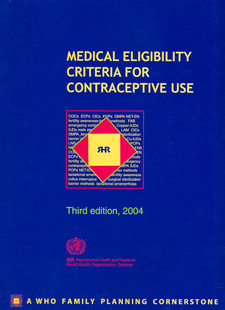 Evidence-based recommendations
Periodic expert reviews
19 contraceptive methods
Variety of medical conditions including HIV infection, presence of AIDS, and use of ARV therapy
[Speaker Notes: As just reviewed, the characteristics of contraceptive methods and how these fit with an individual’s lifestyle influence a client’s decisions about method choice. Another consideration is whether the client has any medical conditions that would make the use of a particular method unsafe. █
Several years ago, WHO assembled a team of experts to review the available evidence and organize the findings in a manner that could be readily used by providers to determine a client’s medical eligibility for a particular method. The recommendations of the expert review team are summarized in the document Medical Eligibility Criteria for Contraceptive Use.5 We will refer to them hereafter as the MEC. █
The team of experts meets periodically to review new research findings and update their recommendations. The most recent version, the third edition, was published in 2004. Additional changes to the MEC were introduced in April of 2008. These changes are reflected in the technical information included in this Toolkit. 
The document provides guidance on the safety of 19 contraceptive methods for women and men with specific characteristics or known medical conditions. These characteristics and conditions range from age, smoking, and parity to cardiovascular disease, cancer, and infections. Of particular interest to users of this curriculum are the recommendations related to infection with HIV, the presence of AIDS, and the use of ARV therapy. We will discuss these recommendations in detail as we review each method. █
Reference:
5. World Health Organization (WHO). Medical Eligibility Criteria for Contraceptive Use. Third Edition. Geneva: WHO, 2004; updated 2008.]
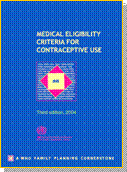 WHO MEC Categories
Medical Eligibility for Contraceptive Methods 
for Clients with HIV and AIDS
Source: WHO, 2004; updated 2008.
Hormonal contraceptives
Taken in the form of oral pills, injectables, implants, skin patches, or hormone releasing intrauterine systems.
They contain synthetic hormones (i.e., a combination of oestrogen and progestin, or progestin alone), which work primarily by preventing ovulation and making the  cervical mucus too thick for sperm penetration
Types of hormonal methods
Combined oral contraceptives (COCs)
Progestin-only contraceptive pills (POPs)
Progestin-only injectable contraceptives (DMPA, NET-EN)
Progestin-only contraceptive implants (Jadelle, Implanon, Zarin)
Hormone-releasing intrauterine systems (LNG20-IUS)
Dedicated products for emergency contraception
Others
Combined injectable contraceptives 
Combined contraceptive (skin) patch (Evra), which releases a daily dose of ethinylestradiol 20μg and a progestogen (norelgestromin 150μg) transdermally when applied to the buttocks, torso, abdomen, or upper arm..
Combined vaginal contraceptive ring (NuvaRing), which releases a daily dose of ethinylestradiol 15 μg and a progestogen (etonogestrel 120 μg) when the ring is placed high up in the vagina.
Combined Oral Contraceptives (COCs)
Made up of a combination of synthetic oestrogen and progesterone. 
The monophasic:  microgynon, neogynon, eugynon and nordette, have a high level of oestrogen.
Triphasics:   logynon and trinordial, have low oestrogen content and are preferred for teenagers and women over  35 years and those with acne
Types of COC’s
24
They come in packets of 21 and 28 pills
The low dose pills are of 3 types:
Monophasic – active pills contain same amt of oestrogen and progestin. E.g. Microgynon
Biphasic- active pills contain 2 diff dose combinations of oestrogen and progestin. the ratio can be 10:11. e.g. Biphasil
Triphasic- active pills contain 3 diff doses. Ratio can be 6:5:10 e.g. logynon
MOA
Slow down the motility of the fallopian tubes delaying implantation
Delay or inhibit ovulation as the Follicle Stimulation Hormone (FSH) production is suppressed, which inhibits maturation  of ovarian follicles
Mucus is too thick to be penetrated by the sperm
Endometrium is not well prepared for fertilised ovum due to low oestrogen levels
Advantages and Benefits of COCs
Highly effective when used correctly
Easy to use, They are effective immediately, Non-clinical staff can provide them
A pelvic examination is not required to initiate use
Non-contraceptive benefits include:
Reduced menstrual flow, which reduces the risk of anaemia
Decreased dysmenorrhoea
Protection against benign cancers of the breast, ovary and endometrium
Prevention of ectopic pregnancy
LIMITATIONS OF COCS
The effect is lowered by other drugs, such as anti-tuberculosis and anti-epileptic drugs
There can be serious side effects  though these are rare (for example, stroke, myocardial infarction, venous thrombosis and adenomas)
They offer no protection against STIs
S/E of COC’s
28
Minor 
Nausea
Spotting or bleeding in between menstrual periods especially with incompliance
Mild headaches
Breast tenderness
Slight Wt gain
Mood changes 
Amenorrhoea
Major
29
Myocardial infarction
Stroke
DVT
Embolism
Eligibility criteria
30
Any parity
Women who want highly effective protection from pregnancy
Post abortion women
Severe dysmenorrhoea
Ectopic pregnancy Hx
Those who suffer headaches**
Those on RX that does not affect potency of COC’s
Those already infected with HIV **or at risk of HIV and other STI’s
Extra caution!!!
31
Women above 40 years
Unexplained vaginal bleeding
Migraines
Obesity
Undiagnosed breast lumps
Uncomplicated DM
Family Hx of DVT, SLE
Liver diseases
ARV therapy
Smokers less than 35 years
Avoid!!!
Breast feeding mothers
Hx of ischemic heart disease
Hypertension
Diabetes mellitus smokers
Breast cancer
Symptomatic gall bladder disease
Acute hepatitis or cirrhosis
Prolonged immobilisation
Women on anti-TB mgt- rifampicin or rifabutin
Women on anticonvulsant mgt- phenytoin, carbamezapine
Women on ARV’S receiving ritonavir-boosted PI’s
In pregnancy **
32
8 October, 2014
sept 2013 class
WHEN TO START
33
Any time if not pregnant
If within 5-days of start of menses, no need of back-up method
If after 5-days after start of menses, use back-up method in the first 7 days
Missed pills
34
1-2 days- take pill ASAP. No risk of pregnancy
3+ days in the 1st 0r 2nd week- take pill ASAP. Use back-up for next 7 days. Consider EC if had unprotected sex in the last 5 days
3+ days in the 3rd week- take pill ASAP. Finish pills in the pack and start new pack without a break. Use backup in the next 7 days
In severe vomiting or diarrhoea, within 2hrs of taking the pill, swallow another pill ASAP.
Progestin only pills
35
Contain only progestin
Do not suppress milk production
MOA- thicken cervical mucus and Prevent passage of sperms, suppress ovulation.

Types:
Microlut, microval, micronor
sept 2013 class
8 October, 2014
Advantages
36
Effective
Safe 
Return to fertility immediately upon discontinuation
Pelvic exam not required
Can be given any time
Does not affect milk flow
Do not increase blood clotting
sept 2013 class
8 October, 2014
Limitations
37
Slightly lower level of contraceptive protection compared to COC’s
Do not protect against STI’s and HIV
May lower effectiveness of certain drugs
Taken daily
sept 2013 class
8 October, 2014
S/E
38
Irregular spotting or bleeding
Headache and nausea
Mood changes
Breast tenderness
sept 2013 class
8 October, 2014
Eligibility criteria
Any parity
Breastfeeding mothers
Cigarette smokers of any age
Women who cannot use COC’s due to the oestrogen related contra-indications
Post abortion clients
Obese women
Family Hx of DVT,SLE
39
sept 2013 class
8 October, 2014
Caution!!!
40
Ectopic pregnancy
ARV Rx
Migraines
Risk of CVS disease
Irregular heavy or unexplained bleeding
Diabetes mellitus
Undiagnosed breast lump
8 October, 2014
sept 2013 class
Problems that may require switching methods
41
Unexplained vaginal bleeding
Starting RX on TB, rifampicin, ritonavir, rifabutin
Migraines/ headaches
Blurred vision
Pain in the calf muscles
Missed periods-suspected pregnancy
sept 2013 class
8 October, 2014
Missed pill
42
If 1-2 pills are missed, take missed pill ASAP
If lactating and menses have returned, take missed pill ASAP, abstain or use back-up method for 2 days
Emergency hormonal contraceptive (E.C.)
43
Used to prevent pregnancy after unprotected sex
Taken within 120 hrs of sexual intercourse
Not used as a regular contraceptive
Prevent between 75-95% pregnancies
MOA
Prevent or delay ovulation
Inhibit or slow down transportation of ovum and sperm thus prevention fertilization and implantation
8 October, 2014
MOA cont....
Do not work when pregnancy is established
Types 
 COC’s 
50 mcg- 2 tablets taken within 120 hrs of sex. Repeat dose after 12 hrs  (4 pills required)
30 mcg- 4 tablets taken within 120 hrs of sex. Repeat dose after 12 hrs (8 pills required)
44
8 October, 2014
POP’s
45
One 750 mcg levonorgestrel pill within 120 hrs of sex. Repeat after 12 hrs (2 pills taken)
Two 750 mcg levonorgestrel pills taken as a single dose within 120 hrs of sex
Regular POP’s- 20 pills taken within 120 hrs of sex. Repeat after 12 hrs (40 pills taken)
sept 2013 class
8 October, 2014
Benefits
46
Safe
Effective
Easy to use
No medical examination required
Used at any time of the menstrual cycle
Examples are: microgynon, postinon-2, smart lady, pregnon.
sept 2013 class
8 October, 2014
Limitations
47
Effective only within 120 hrs of unprotected sex
Not a regular contraceptive method
Do not protect against STI’s and HIV
Cause nausea – COC regimen
sept 2013 class
8 October, 2014
Eligibility/ indication
48
Sex without contraception and pregnancy not wanted
Missed pills with unprotected sex
Rape / sexual assault
Broken condom
IUD out of place
sept 2013 class
8 October, 2014
Caution
49
Hx of severe CVS complications
Angina pectoris
Migraines
Severe liver disease
N/B- a woman with regular demand of EC should be counselled on other contraceptive options
Avoid in pregnancy
sept 2013 class
8 October, 2014
Injectables
50
Contain 1-2 hormones
Give protection for 1- 3 months
Projestin only injectables – POIC
Most widely used include depo-provera (3 months interval) and noristerat ( 2 months interval)
Given I.M. or sub-cutaneous (depot-medroxyprogesterone acetate - DMPA-SC)
sept 2013 class
8 October, 2014
Injectable cont..
51
Do not have oestrogen associated S/E
Used by lactating mothers 4 weeks postpartum
They work by suppressing ovulation and thickening the cervical mucus
Dosages are:-
DMPA (Depo-Provera) 150 mg every 3/12
DMPA-SC-104 mg every 3/12
NoristeratR 200mg every 2/12
sept 2013 class
8 October, 2014
Combined injectable contraceptive (CIC)
52
Contain both oestrogen and progesterone
Inhibit pregnancy by inhibiting ovulation
Not common in the market
Types and dosages
Cyclo-provera -25mg (p):5mg (e) given every 4 wks
Norigynon – 50mg(p): 5 mg (e)given every 4 wks
8 October, 2014
Benefits of POI contraceptives
Highly effective and safe
Pelvic examination is not required
Do not have S/E associated with oestrogen
Long acting methods
Confidentiality
Non-contraceptive benefits
Amenorrhoea esp. for women with iron-deficiency anaemia
Reduced sickle cell crises and endometriosis s/s
Protection against endometrial cancer, uterine fibroids
Prevention of ectopic pregnancy
53
8 October, 2014
sept 2013 class
Limitations
Delayed return to fertility after discontinuation
No protection against STI/HIV
Method is provider-based and the woman has to go to the facility to receive it
54
sept 2013 class
8 October, 2014
S/E
Irregular bleeding
Heavy and prolonged bleeding
Amenorrhoea after 1 yr of use
Wt gain
Headache
Dizziness
Abdominal bloating
Reduced sex drive- libido
Mood swings
55
sept 2013 class
8 October, 2014
Eligibility criteria
Any parity
Want for highly effective method against pregnancy
Breastfeeding mothers
Post-abortion clients
Fibroids, endometrial cancer and benign breast tumours
Incompliance to pills
56
sept 2013 class
8 October, 2014
Eligibility cont’d
57
Medications like anticonvulsants, anti-TB and ARV’s- (Depo-Provera)
Anaemia, sickle cell, thyroid disease
Family Hx of DVT
Viral hepatitis and cirrhosis
sept 2013 class
8 October, 2014
Caution!!!
58
Age below 18 and above 45 yrs
Decreased bone density
Heavy irregular vaginal bleeding
Cervical cancer
Migraines
Hx of controlled HTN btwn 140/90 and 150/99
Uncomplicated diabetes
sept 2013 class
8 October, 2014
Avoid!!!
59
Breastfeeding below 4 weeks postpartum
Severe liver cirrhosis
Current Hx of ischemic heart disease
Hx of CVA
HTN  higher than 160/100
Risk of arterial cardiovascular disease
Acute/ current DVT
sept 2013 class
8 October, 2014
Mgt of S/E
Light bleeding
Assess for pregnancy
Exclude gynaecological problems
Give NSAID and reassure
Heavy prolonged bleeding
Reassure
NSAIDS and Mefenamic acid
COC
Counsel on changing to a new method
60
sept 2013 class
8 October, 2014
Management of S/E
61
Amenorrhoea 
Counsel and reassure
Reassess for pregnancy
 Headache and dizziness
Give analgesic
Check the B.P.
sept 2013 class
8 October, 2014
When to start
62
When she is sure she is not pregnant
Within 7 days from start of her menses
If she misses an appointment
Up-to 4 wks- can be given injection without need for back-up method
More than 4 wks –give injection if sure she is not pregnant, use additional method for 7 days after injection. Can use EC if sex is within the 7 days post injection
Can be given 2 weeks  earlier than due
sept 2013 class
8 October, 2014
Implants
63
Small rods that are inserted under the skin of a woman’s upper arm.
Release hormone progestin slowly and Px pregnancy
Do not contain oestrogen
Work by thickening the cervical mucus
sept 2013 class
8 October, 2014
Implants available in Kenya
64
Jadelle- 2 rods, 75mg per rod with 5 years effectiveness
Implanon-1 rod, 60mg per rod with 3 years effectiveness
Sino-implant (Zarin)- 2 rods, 75 mg per rod, 4 years effectiveness
sept 2013 class
8 October, 2014
Benefits
Contraception is immediate if inserted within 7 days of menses
No delay in return of fertility
Offer continuous long-term protection
Non-contraceptive benefits
Do not affect breastfeeding
Reduce flow
Help Px ectopic pregnancy but don’t eliminate risk
Protect against anaemia
Protect from symptomatic PID
65
sept 2013 class
8 October, 2014
Limitations
Must be inserted  and removed by a trained provider
Do not protect against STI’s and HIV

S/E
Menstrual changes
Headaches
Breast tenderness
Wt changes
Mild abdominal pain
66
sept 2013 class
8 October, 2014
Eligibility criteria
67
Any parity
Breastfeeding mothers 4 wks postpartum
STI’s and PID’s
HIV/AIDS
Valvular disease
Sickle cell disease
Benign breast tumours
Viral hepatitis and mild cirrhosis
sept 2013 class
8 October, 2014
Caution!!!
Irregular prolonged bleeding
Diabetes
Multiple risk factors for valvular heart diseases
Severe HTN
Diagnosed cervical cancer
Undiagnosed breast mass
RX with anticonvulsants, anti-TB and ARVs
Hx of DVT
68
sept 2013 class
8 October, 2014
Avoid!!!
69
Breastfeeding less than 4 weeks
Severe liver cirrhosis
Unexplained vaginal bleeding
Breast cancer
8 October, 2014
sept 2013 class
Timing for insertion
70
Within 7 days of menses
When certain there is no pregnancy
Between 4wks and 6 months postpartum if exclusively breastfeeding
Immediately if had been using another hormonal method and wishes to switch
sept 2013 class
8 October, 2014
Instructions after insertion
71
Keep area dry for  4- 5 days
Remove gauze bandage after 1-2 days but leave adhesive plaster for 5 more days
Return to clinic if:-
Rods come out
Soreness develops
There is pain, heat, pus or redness at insertion site
sept 2013 class
8 October, 2014
Intra-uterine contraceptive devices (IUCDs)
72
This is a flexible device inserted into the uterine cavity by a trained service provider
Safe and highly effective
Long acting method
There are 2 major types:
Copper-based devices
Hormone releasing devices
sept 2013 class
8 October, 2014
Copper based devices
73
Release copper
Prevent fertilization
Reduce no. of viable sperms that reach fallopian tube
Widely used in Kenya is copper T380A made from plastic with copper sleeves on arm and stem
Provides protection for 12 years
sept 2013 class
8 October, 2014
Hormone releasing devices
74
Less common in Kenya
Made from plastic
Release progestin and work by suppressing ovulation and thickening the cervical mucus
Effective for 5 years
Examples are Mirena (LNG-20IUS) and Lingus ( LNG-IUS)
sept 2013 class
8 October, 2014
Misconceptions about IUD’s
75
They do not Px pregnancy by causing abortion
May cause miscarriage if inserted in a pregnant  woman
They do not cause PID if no cervical infection exists- (non-touch method) and aseptic technique use
They have 1-2 strings tied to the lower end
sept 2013 class
8 October, 2014
Advantages
High effectiveness and safety
Immediate effectiveness
Long acting protection
Immediate return to fertility after removal
Do not interfere with sexual intercourse
Can be used during breastfeeding
Prevents ectopic pregnancy
Can be used immediately after delivery except hormone releasing IUD’s
May protect against endometrial cancer
Reduce bleeding / cause amenorrhoea
76
sept 2013 class
8 October, 2014
Eligibility criteria
Age 20 years and above
Parous women at any parity
Breastfeeding *(Cu IUD’s)
After abortion
Smoking at any age
Family Hx of DVT
Uncomplicated valvular heart diseases
Irregular menstrual patterns without heavy bleeding
B.P. btwn 140/90 and 159/100
77
sept 2013 class
8 October, 2014
Eligibility criteria cont’d
78
Family Hx of breast cancer
Non-pelvic T.B.
Obesity
Major surgery without prolonged immobilization
Non-migrainous headache
Heavy prolonged vaginal bleeding
Endometriosis and dysmenorrhoea
Increased risk of STI and HIV
sept 2013 class
8 October, 2014
Caution!!!
79
Menarche
Below 20 years
Nulli-parity
Less than 48 hrs postpartum
Post PID without subsequent pregnancy
Second trimester abortion (chances of expulsion are high)
Prolonged  heavy vaginal bleeding
sept 2013 class
8 October, 2014
Avoid!!!
80
Pregnancy
Puerperal sepsis
Post septic abortion
Unexplained vaginal bleeding
Pelvic cancer
Fibroids that distort uterine cavity
Anatomical abnormalities that interfere with IUD insertion
sept 2013 class
8 October, 2014
Avoid
81
Current PID
Patient with high risk to gonorrhoea and Chlamydia
Pelvic TB
HIV AIDS
sept 2013 class
8 October, 2014
When to insert
82
Post partum
Trans-caesarean before the uterus is sutured
Post-placental removal after vaginal delivery
Immediate postpartum after post-placental window but within 48 hrs of delivery
8 October, 2014
sept 2013 class
When to insert
Post abortion
If no complications
Insert immediately within 12 days
Insert within 12 days after start of menses or when pregnancy is ruled out
N/B:- post partum IUD is contra-indicated in increased risk of infection e.g. Prolonged labor, peuperal sepsis, PROM
83
sept 2013 class
8 October, 2014
Limitations
Requires trained personnel for insertion and removal
Aseptic technique required
Copper IUD may increase menstrual bleeding
Do not protect against STI / HIV
IUD can be expelled or trans-located
Uterus perforation may occur though it is rare
84
sept 2013 class
8 October, 2014
Surgical contraception
Includes female and male sterilization procedure
Provide permanent  contraception
Counselling should be done before to ensure it is done voluntarily
It does not protect against STI/HIV
85
sept 2013 class
8 October, 2014
Caution should be taken for:-
86
Nulliparous women
Men who have not fathered a child
Mental health problems
Youth
sept 2013 class
8 October, 2014
Bilateral tubal ligation
87
Involves cutting and tying the fallopian tubes 
This Px the sperm from fertilizing the ovum
Used by ~ 14% women on contraception in Kenya
Has a pregnancy rate of less than 1 %
Can be performed under LA
Method is irreversible
sept 2013 class
8 October, 2014
Types
Minilaparatomy- postpartum, postabortion or interval
Laparascopic TL- interval
Together with CS or abdominal surgery
Advantages of TL
Does not change sexual function
It is permanent
Has few known S/E
Does not affect breastfeeding
Reduced risk of ovarian cancer and PID
88
sept 2013 class
8 October, 2014
Limitations
Generally irreversible
S/E of anaesthesia and surgery e.g. Pain
Risk of ectopic pregnancy if conception takes place
Not provided in all heath facilities
Provided by trained heath personnel
Does not protect against STI/HIV
89
sept 2013 class
8 October, 2014
Caution!!!
Obesity
Controlled hypertension B.P. < 160/100
History of stroke
Uncomplicated valvular heart disease
Current breast cancer
Epilepsy / depression
Uterine fibroids
Uncomplicated diabetes
Mild cirrhosis
Anemia
Liver tumors
90
sept 2013 class
8 October, 2014
Eligibility criteria
Women certain of the desired family size
Those to whom pregnancy poses a serious risk
Those who understand and give voluntary consent
Less than 7 days or more than 42 days postpartum
Those in need of permanent method
Smokers at any age
Hx of DVT
Uncomplicated abortions
91
sept 2013 class
8 October, 2014
Eligibility cont..
92
Heavy prolonged bleeding patterns
Benign ovarian tumors, cervical neoplasia
Undiagnosed breast lump
High risk of HIV
Gall bladder disease/ acute hepatitis
Headaches/ migraines
sept 2013 class
8 October, 2014
Delay in:
93
Young age
Women and men with no living children
Delay postpartum procedure in:
PROM
Puerperal sepsis
Severe APH
Trauma to genital tract
peritonitis
sept 2013 class
8 October, 2014
Delay also in :-
94
Current DVT
Current ischaemic heat disease
Unexplained vaginal bleeding
Cervical, endometrial and ovarian cancer
Active viral hepatitis
Severe anemia
Local infection
sept 2013 class
8 October, 2014
Special considerations:
Uterine rupture or perforation
Fixed uterus due to previous surgery
Umbilical hernia
B.P. > 160/100
Diabetes with vascular heart disease
Endometriosis
Coagulation disorders
Allergy to local anesthesia
95
sept 2013 class
8 October, 2014
Contra-indication
96
Uncertainty about desire for future fertility
Those who cannot withstand surgery
Those who have not given voluntary informed consent
sept 2013 class
8 October, 2014
Note
97
No incentives should be given for clients to accept the method
Client can change mind freely prior to procedure
Informed consent is mandatory
Multiple caesarean and grand multiparity should not be absolute indications
sept 2013 class
8 October, 2014
Vasectomy
98
This is a surgical procedure of cutting and tying the vas deference to Px spermatozoa from mixing with the semen
This ensures that the ejaculate is free of sperms
It is performed under L.A.
Has a failure rate of 0.1%
sept 2013 class
8 October, 2014
Myths about vasectomy
It is not the same as castration
Does not affect a man’s sexual ability
It is not effective immediately
Reversal surgery is not assured
Types 
Scapel 
Non-scapel
99
sept 2013 class
8 October, 2014
Advantages
Highly effective method
It is permanent
No change in sexual function
Limitations 
Irreversible procedure
Side effects of anaesthesia and surgery
Does not protect against STI/HIV
Offered by a trained health personnel
Delay in effectiveness
100
8 October, 2014
sept 2013 class
Eligibility
Men of reproductive age with their desired family
Voluntary and informed consent

Caution
Single men, those with no children
Depressive disorders
DM-post-op wound infection
Inguinal hernia
101
sept 2013 class
8 October, 2014
Delay
102
Local skin infection
Active STI
Systemic infection

Special  consideration
Coagulation disorders that may increase bleeding
HIV/AIDS due to health status
Previous scrotal injury
8 October, 2014
sept 2013 class
Avoid
103
Uncertainty about future fertility
 Those who cannot withstand surgery
Involuntary consent
sept 2013 class
8 October, 2014
Barrier methods
Prevent the sperm from gaining access to the upper reproductive tract and making contact with the egg
Includes male and female condoms,  spermicides, diaphragms, and cervical caps
Spermicides are chemicals that interfere with the movement of the sperm and its ability to fertilise the egg.
Benefits of condoms
Offer contraception only when needed.
Easy to obtain and can be used without seeing a health care provider.
With consistent and proper use, they are highly effective protection against STIs, including HIV/AIDS.
Reduce the risk of cervical cancer.
Prevent premature ejaculation
Almost every man is eligible to use a condom.
Easy to use with a little practice.
No health risk associated with this method.
Do not interfere with the act of intercourse, as do the foaming tablets.
Limitations of Condoms
A new condom must be worn for each act of sexual intercourse.
Higher failure rate if used inconsistently or incorrectly.
Might reduce sensitivity.
Might cause itching for a few people who are allergic to latex.
User-dependent.
Cannot be used with oil-based lubricants.
Affected by heat, light, and humidity
Female Condom
Made of thin, transparent soft plastic
(polyurethane
Advantages and Benefits
Contraceptive Benefits
Effective if used consistently and correctly. 
Offer contraception only when needed.
Can be used without seeing a health care provider
Other benefits
With consistent and proper use, highly effective protection against STIs, including HIV/AIDS. Protect against PID.
The woman can control this method.
Almost every woman is eligible to use this method.
It can be inserted eight hours before an anticipated sexual act.
There is no need to see a health care provider before use.
Easy to use with a little practice.
No health risk is associated with the method.
Unlike latex rubber, there is no known allergy to polyurethane
Limitations
Condom must be inserted before sexual intercourse (although they can be inserted in advance—as much as eight hours).
Female condoms are expensive.
A condom can be used only once—it cannot be reused.
Condoms

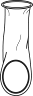 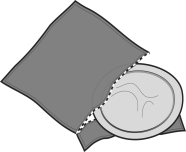 Female condoms
Male condoms
or
Dual protection and dual method use
Dual protection
(use of condoms for FP and for protection against STI/ HIV)
Dual method use
(Use another method for FP and condoms for protection against STI/ HIV
Condoms
and
another family
planning method
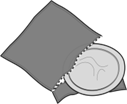 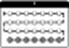 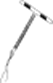 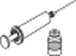 Lactational Amenorrhoea Method (LAM)
Sub-set of Natural Family Planning (NFP), a temporary method of FP based on the lack of ovulation that results from exclusive breastfeeding
Criteria for effectiveness
Menstrual periods have not returned
Baby is exclusively breastfed
Baby is less than 6 months
Advantages and Benefi ts of LAM
Provides effective protection against pregnancy 
Does not interfere with sexual activity.
It has no known health risks.
Return to fertility is immediate.
Optimal breastfeeding provides health benefits for both the mother and the baby.
Breastfeeding provides passive immunity for the child.
Counselling for LAM encourages women to start a follow-on method at the appropriate time.
LAM is affordable FP—it has no direct costs.
Women living with HIV/AIDS can use LAM.
LIMITATIONS
Breastfeeding can transmit HIV from a mother to her baby.
A woman might not breastfeed because she is taking certain drugs (e.g., mood altering drugs, reserpine, ergotamine, antimetabolites, cyclosporine, cortisone, bromocryptine,  radioactive drugs, lithium, or certain anticoagulants).
Exclusive breastfeeding might be inconvenient or difficult for some women, especially working mothers.
LAM does not protect a woman against STIs, including hepatitis B, HIV, and AIDS.
Fertility awareness-based methods (FAMs),
Abstention from intercourse during the fertile time of a woman’s menstrual cycle, thereby avoiding conception
Includes calendar-based methods and symptoms-based methods
Calendar-Based Methods
The couple keeps track of the days in the menstrual cycle to identify the start and end of the fertile time.
 Standard Days Method® (SDM)- couples avoid unprotected  sex or abstain between days 8-19 of the menstrual cycle. Uses of Cycle Beads (a color-coded string of beads used with the SDM that represent the days of a woman’s fertility cycle). Used by women with 26-32 days cycle
Symptoms-Based Methods
Depend on observation of signs of fertility:
Presence or absence of cervical mucus
Changes in the amounts and  characteristics of the cervical mucus
Changes in body temperature
Combination of the latter two, or use of specific ovulation detection kits.
TwoDay Method® (TDM)
Simple, symptom-based method by which women check for the presence or absence of cervical secretions as the sign of fertility
Cervical Mucus, or Billings Ovulation Method
Days of infertility, possible fertility, and maximum fertility of the menstrual cycle are defined by observation of changes  in the cervical mucus. 
The woman identifies the fertile time by observing the characteristics of the cervical mucus
Basal Body Temperature (BBT) Method
Involves taking and recording body temperature every morning before rising to know when ovulation occurs. 
Body temperature remains relatively constant during the first phase of her menstrual cycle. 
Shortly before ovulation the temperature  rises by about 0.2°C to 0.5°C and stays elevated until the next menstrual period. 
The couple should avoid sexual intercourse during the period when BBT is high. They can have sex after the third day of consecutive high temperature until the beginning of next menstrual bleeding.
Sympto-thermal Method (Cervical Mucus + BBT)
Use of signs such as
Thermal shift (BBT)
Cervical mucus changes (BILLINGS)
Cervical changes (consistency, position,  openness, or closure)
Other appropriate signs and symptoms, such as sharp lower abdominal pain (mittelschmerz), breast tenderness, increased libido, or inter-menstrual bleeding
New Approaches
Advanced thermometers for detection of BBT shift
Electronic devices that record multiple signs to
predict ovulation
Ovulation-detection kits that measure levels of luteinizing hormone (LH) in urine
CycleBeads® that help women keep track of their cycle days when using the SDM
Advantages
If used correctly and consistently
They do not require contraceptive commodities and supplies.
There are no side effects or health risks.
Some couples like the active involvement of the male partner
They result in an improved knowledge of the reproductive system and possible closer relationship between couples (strengthen male involvement).
Advantages cont…
They can be used by both literate and illiterate women.
They allow adherence to religious and cultural norms.
HIV-positive women can use them.
Women who want to become pregnant can use them to identify fertile days.
They can be used where other methods are contra-indicated
Limitations of These Methods
These are user-dependent methods, so their effectiveness relies greatly on correct and consistent use.
Some FAM methods require daily record keeping and monitoring of menstrual cycles.
Require individualised training before use of the  methods and more intensive counselling.
These methods require varying periods of sexual abstinence during fertile
Limitations cont…
Both partners must actively cooperate.
These methods offer no protection against STIs, including HIV/ AIDS and HBV.
Breastfeeding women and current or recent users of injectable contraceptives need to wait until their menstrual cycles resume their regular pattern before they can use the SDM.
The SDM requires more extensive counselling following recent childbirth, in recent menarche, during perimenopause, and  following recent discontinuation of injectable contraceptive methods.
Questions
??????
Assignment
Review barrier method and read on how to use them
Describe how to insert both female and male condoms
Review various job aids used in FP